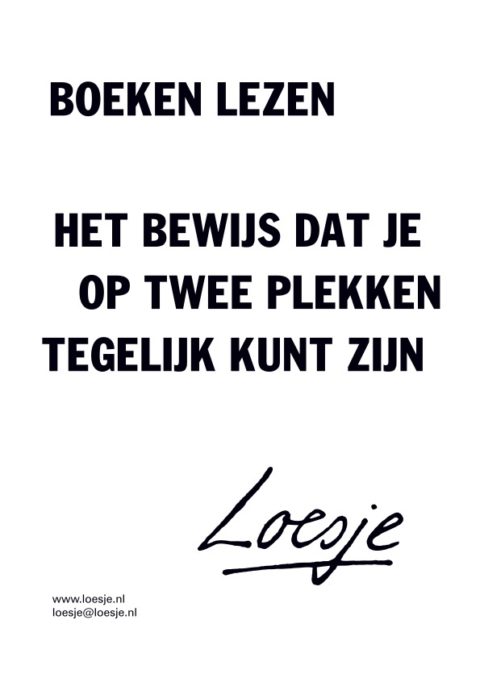 Voorbereiding mondeling SE
SE Nederlands, HVX
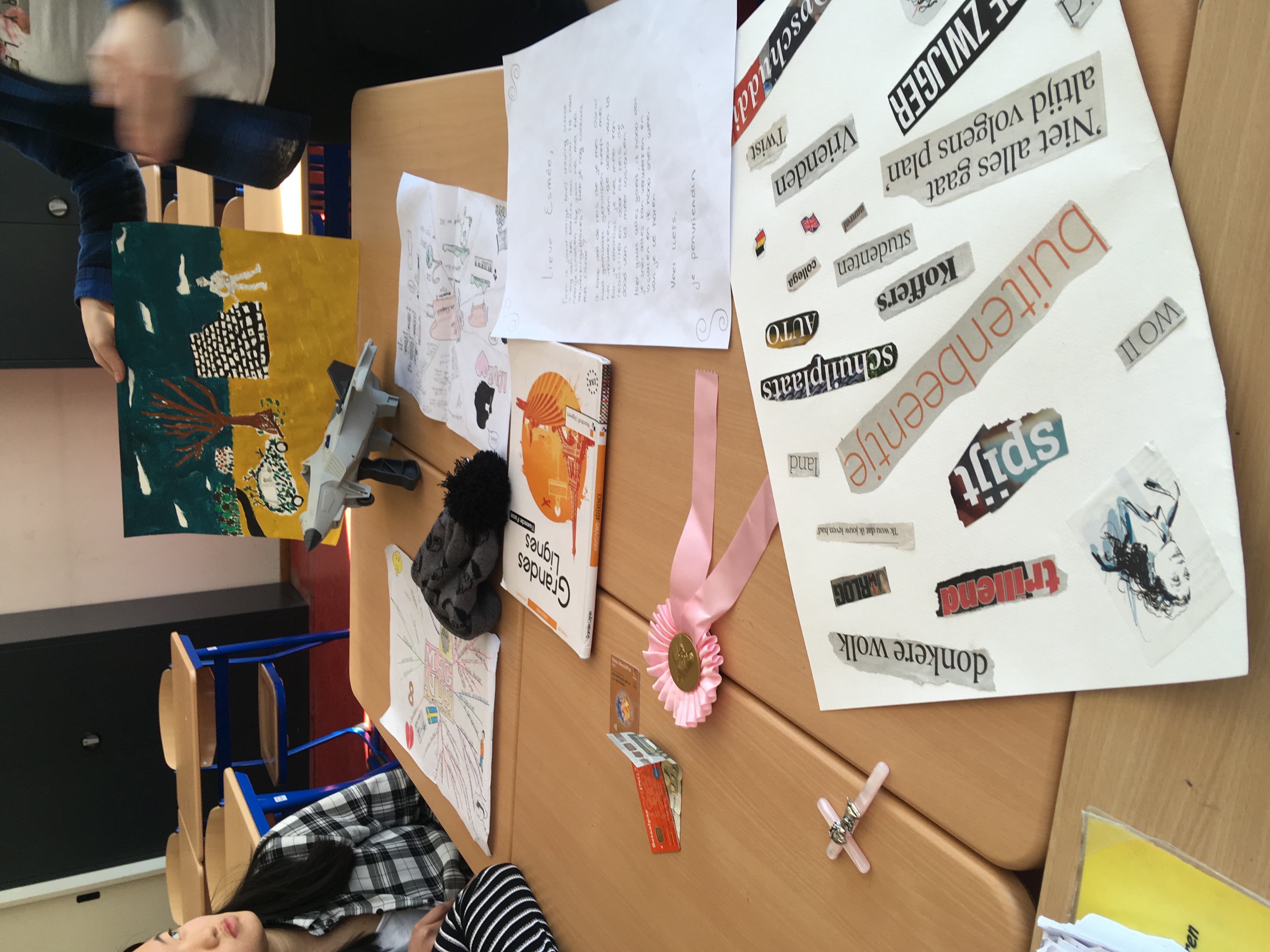 Voorbereiding mondeling
Neem naast je mindmaps een voorwerp bij dat past bij een van je boeken. Je keuze moet je kunnen uitleggen tijdens het mondeling. Ieder groepslid kiest hiervoor een ander boek. 
Bijvoorbeeld bij het boek ‘Jas van belofte’ van Jan Siebelink: zie de voorwerpen hiernaast!
Waar zou dit boek over kunnen gaan? 
Dit boek gaat over de Tweede Wereldoorlog, een van de hoofdpersonen is leraar Frans.
Leesdossier inleveren:
Is handelingsdeel, dus zonder leesdossier kun je niet deelnemen aan mondeling
Week voor je mondeling 
Op papier in een mapje
Bevat leeslijst met: 
Titel boek
Schrijver
Jaar uitgave 
Mindmaps bij 6 boeken in orde.
Acties:
Laat aan je vakcoach weten in welk groepje jij mondeling voorbereidt en houdt.
Spreek een datum af! Je mag ruim voor de SE-week al je mondeling doen.
Voorbereiding mondeling SE2
Bespreek van tevoren overeenkomsten en verschillen tussen jullie boeken. 
Heb je precies dezelfde boeken gelezen? Ga dan vooral in discussie over wat jullie vinden van het thema en de personages. Probeer je in te leven in wat jij zelf zou doen. 
Bereid een of meerdere stellingen voor bij je boek.
Vaak is er een tweede coach bij het gesprek. Als dat niet kan, wordt een geluidsopname gemaakt (zie regels PTA voor meer informatie.)
Mondeling en voorbereidingSE2
Verzin stellingen bij het thema en jouw boek. Dat maakt het makkelijker om het gesprek over je boeken aan te gaan. Je coach gaat zeker naar deze stellingen vragen. 

Bijvoorbeeld bij het boek ‘Het gym’ van Karin Amatmoekrim: 
Mijn stelling is: ‘We moeten ons meer verdiepen in andere mensen, zodat iedereen erbij hoort op school.’
Voorbereiding stellingen mondeling SE2
Literaire mindmap: handelingsdeel bij SE2
Waarom de mindmap? Je praat dan makkelijker over je boek. 
Bestaat voornamelijk uit steekwoorden en plaatjes
Doel: over je boek praten en analyseren
Ontdekken van verbanden
Leren van elkaars visie (bij zelfde boek als groepsgenoot!)
Lever je mindmaps in Egodact in! Maak er dus foto’s van.
Je leesdossier met 6 mindmaps bij je 6 gelezen boeken vormen een handelingsdeel: ze moeten dus in orde zijn. 
Neem de mindmaps mee naar je mondeling!
Overzicht van een boek dat je in een oogopslag tot je kunt nemen.
Vaste structuur aanhouden is fijn voor vergelijken 
Je hoeft niet te bedenken welke aspecten van het boek je moet behandelen, alleen wat je over die specifieke aspecten moeten zeggen (welk steekwoord en welk tekeningetje gebruiken?) 
Als je vaker mindmaps maakt, ga je boeken steeds beter begrijpen, doordat je ze steeds op dezelfde manier analyseert 
Je hoeft geen lappen tekst te schrijven; visueel kan ook
Het gaat niet om de kwaliteit van de tekeningen (eenvoudige symbolen werken vaak het beste), maar om waar ze voor staan
Waarom een literaire mindmap?
Het is een voornamelijk grafische voorstelling van je gelezen boek
In het midden: titel boek plus tekening die het boek typeert
Vanuit midden ontspringen acht takken
Elk van die takken heeft een andere kleur
Elke tak correspondeert met een literaire begrip:
Plot (op 12.00 uur) 
Personages (13.00 uur)
Perspectief (15.00 uur)
Tijd (16.00 uur)
Ruimte  (17.00 uur uur)
Symbolen (19.00 uur)
Motieven (21.00 uur)
Thema (23.00 uur

De takken worden gevuld met steekwoorden en tekeningetjes
De takken kunnen zelf ook weer vertakken
Formaat: liggend A3/A4, zodat er genoeg ruimte is voor alle vertakkingen en tekeningen
uitgangspunten literaire mindmap
Tip: wat is jou bijgebleven van het boek?
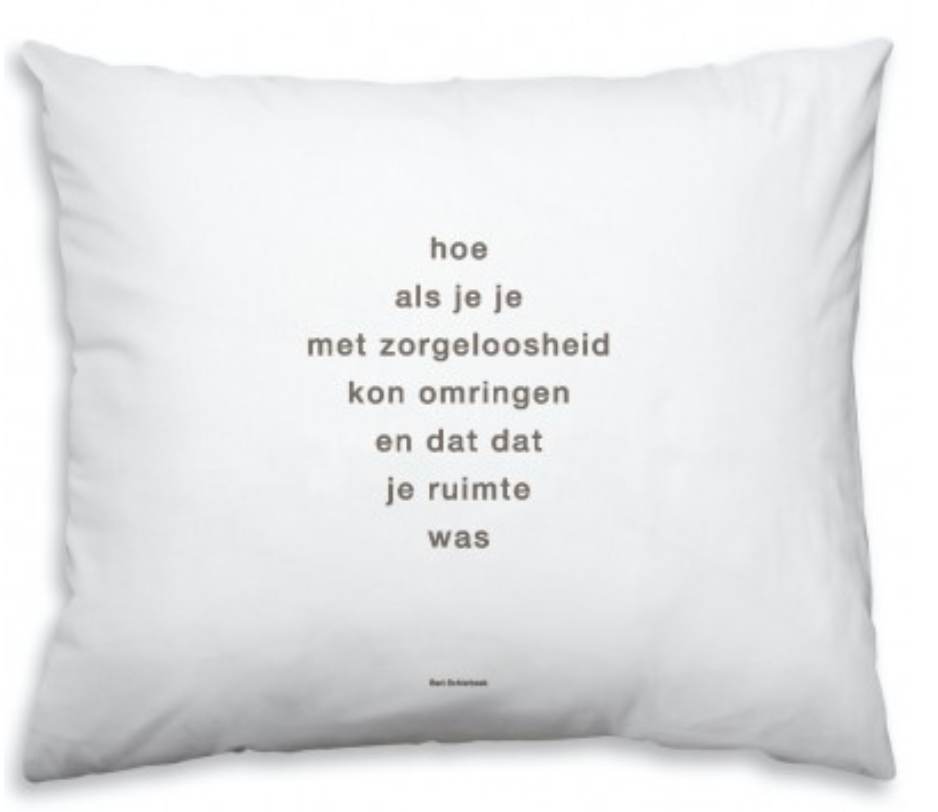 NB: Naast de ‘takken’ van je mindmap, kies je een uitspraak/zin uit het boek die jij heel mooi, raar of origineel vindt. Je zou ‘m op een t-shirt of je kussen willen zetten. 

Dat is een mooie gespreksopener voor je mondeling!

Welke tekst zou jij op je t-shirt of kussensloop willen zetten?
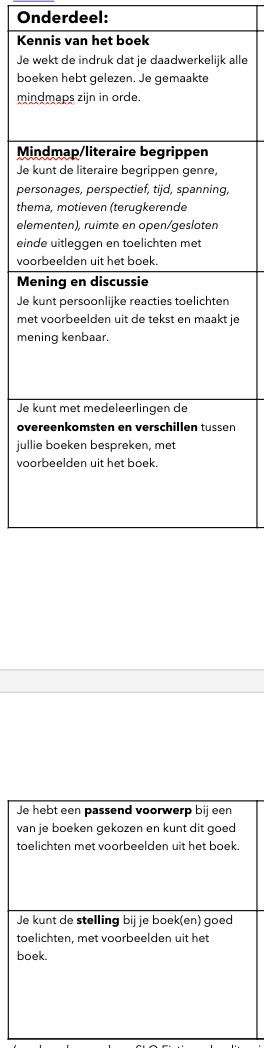 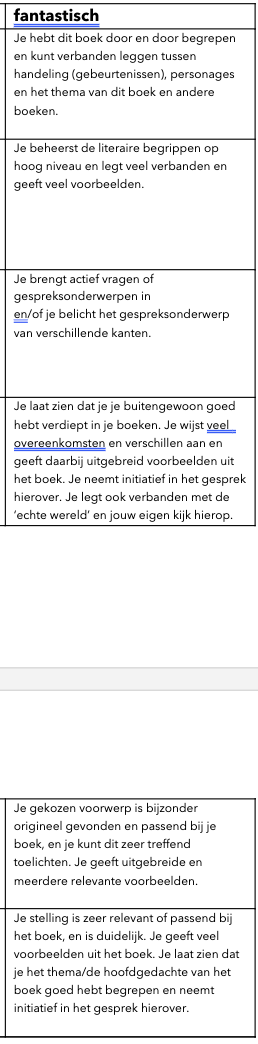 Beoordeling
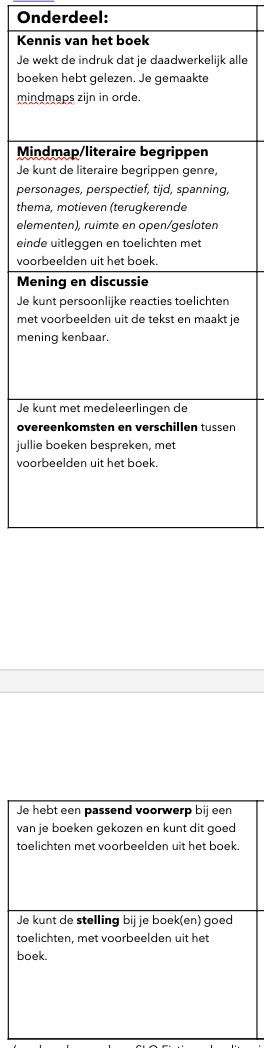 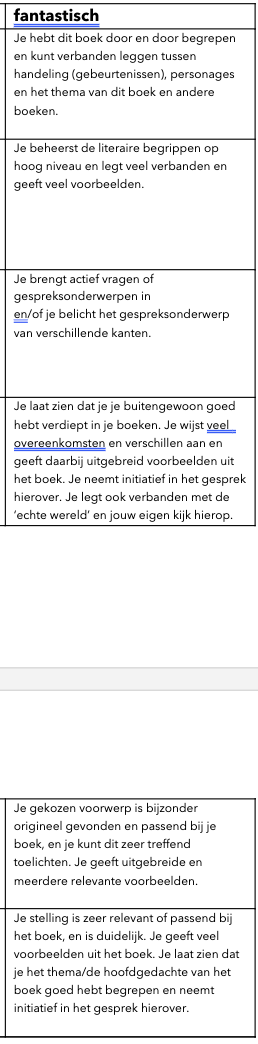 Nog vragen? Laat het me zeker weten!